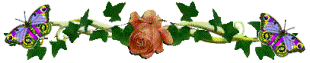 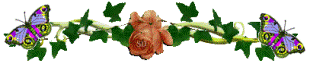 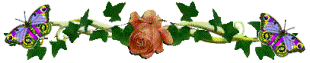 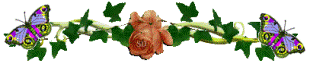 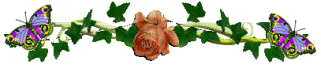 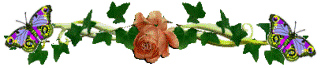 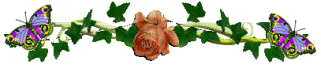 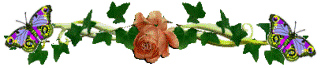 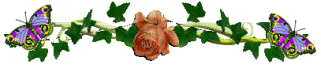 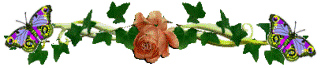 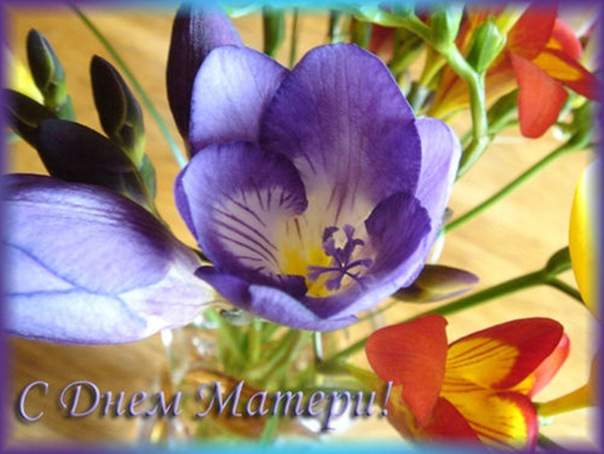 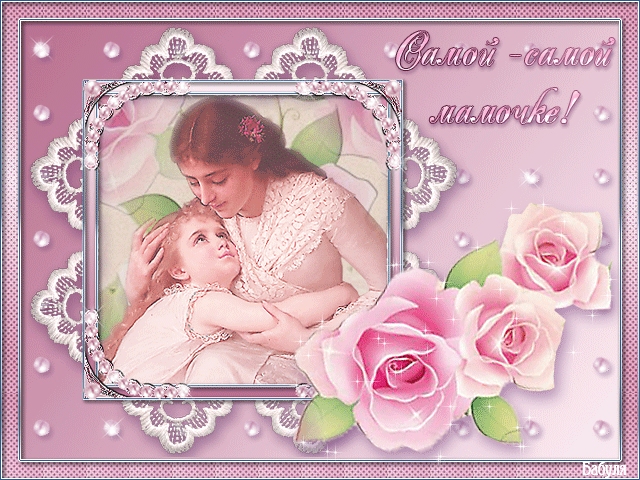 Мама  и  дочка
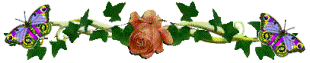 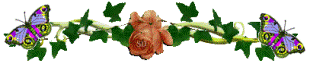 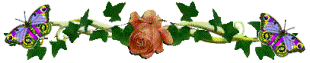 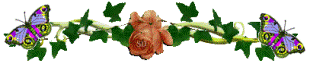 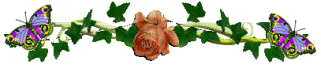 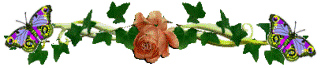 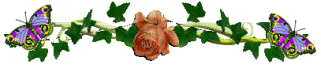 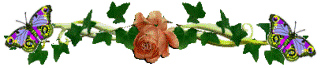 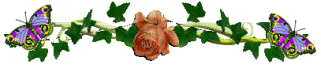 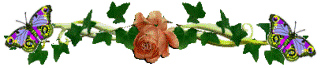 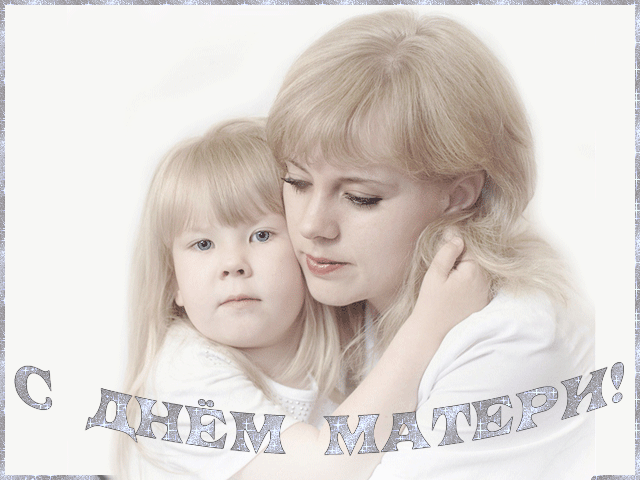 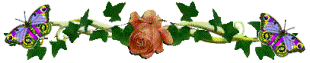 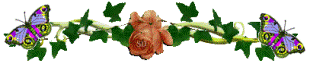 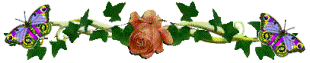 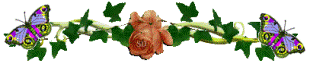 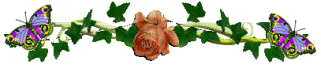 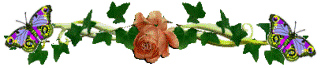 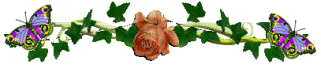 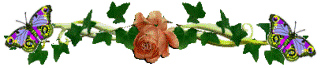 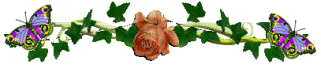 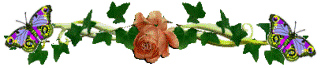 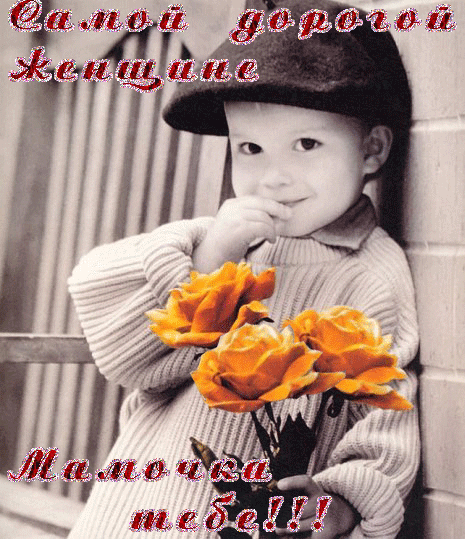 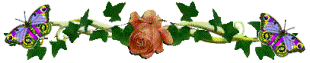 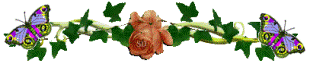 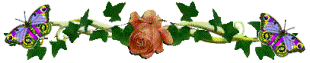 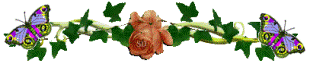 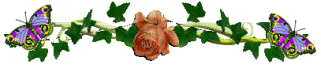 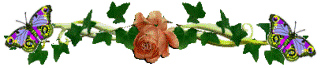 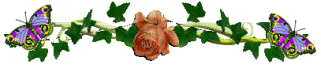 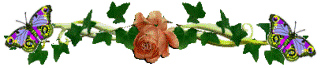 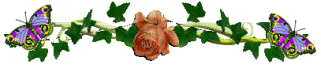 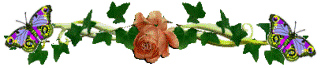 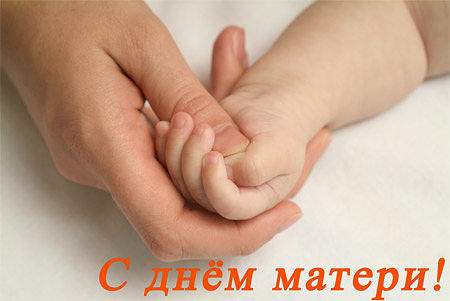 3 тур «Золотые мамины руки»
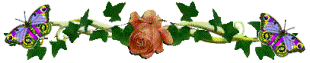 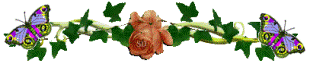 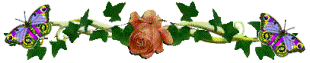 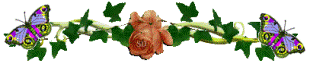 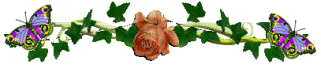 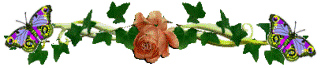 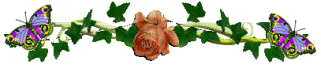 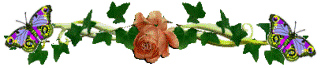 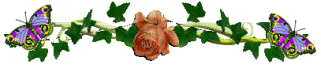 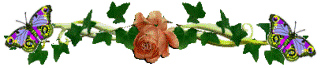 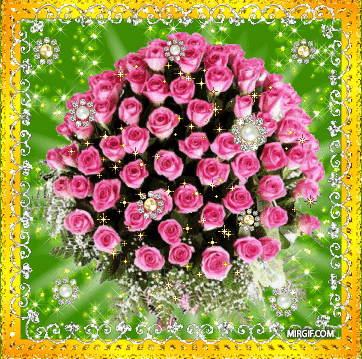 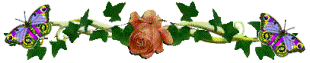 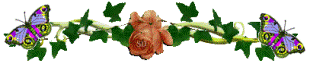 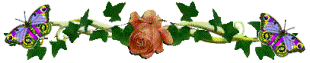 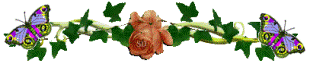 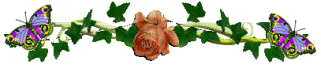 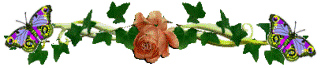 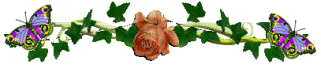 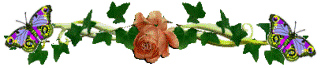 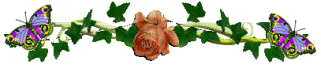 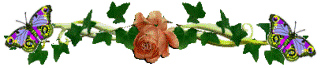 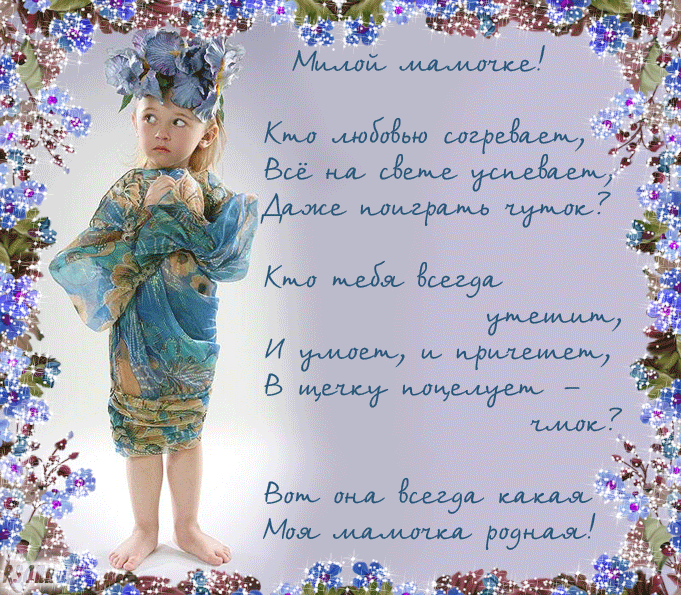 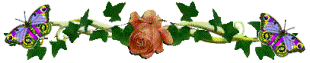 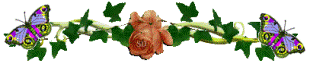 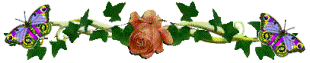 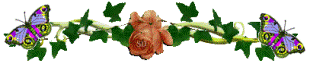 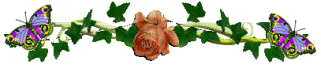 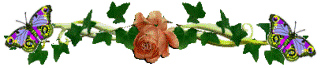 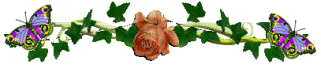 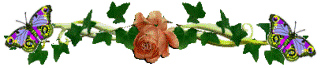 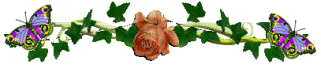 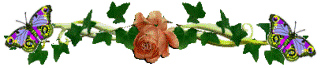 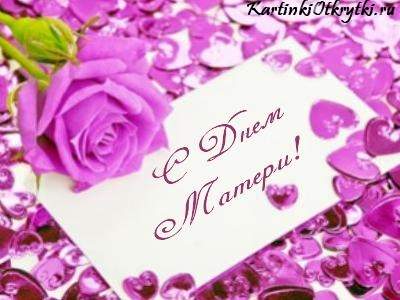 4 тур «Письмо для мамы»
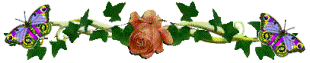 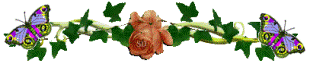 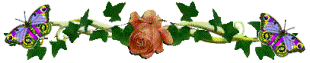 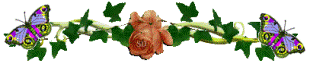 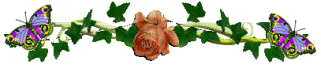 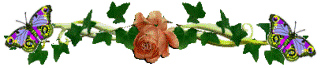 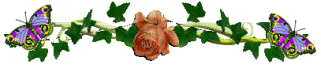 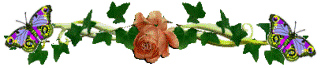 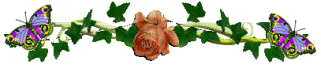 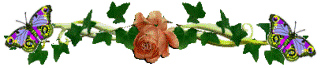 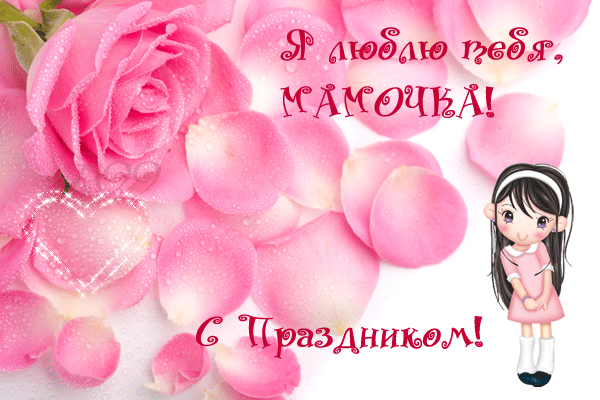 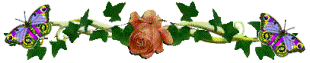 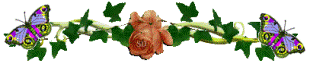 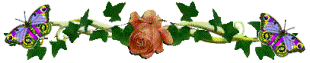 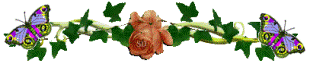 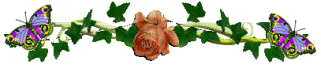 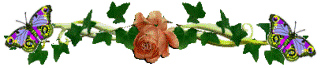 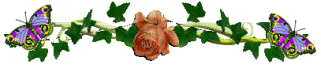 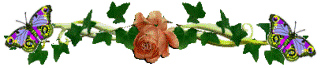 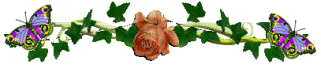 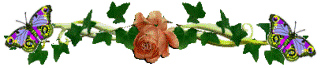 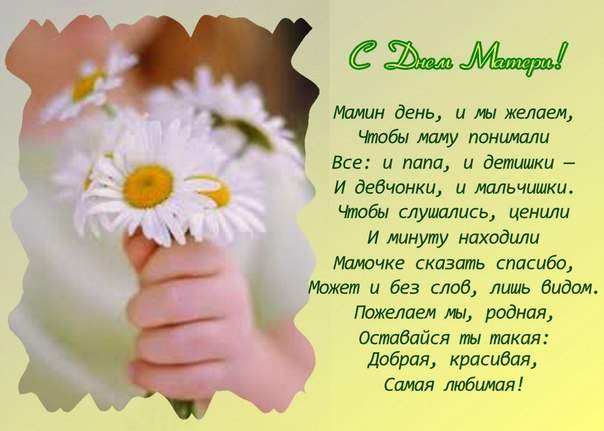 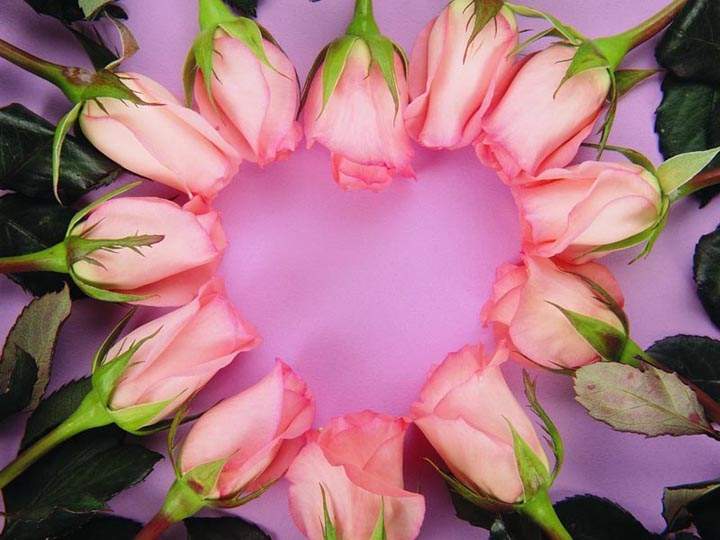 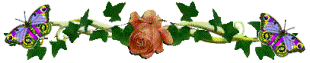 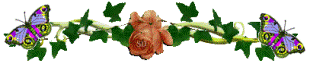 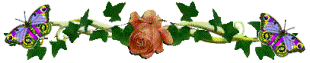 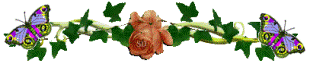 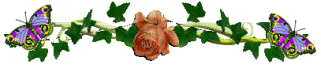 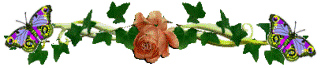 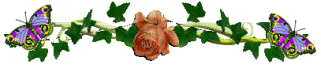 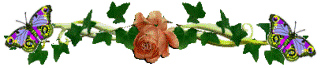 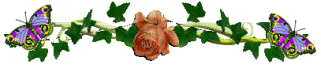 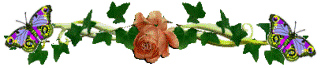 Мамочка, спасибо, что ты у меня есть!